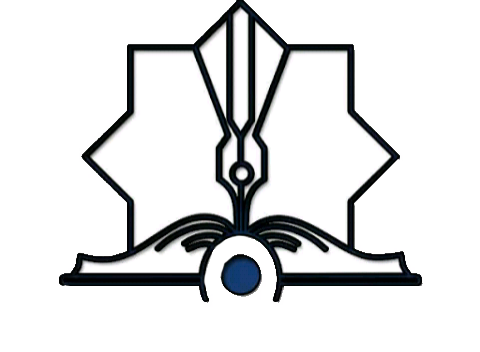 موسسه آموزش عالی شمس تبریزی خوی
استاد : احد لطفی 

دانشجو : صالح خالدی
 
دانشگاه : شمس تبریزی خوی 
 
درس : پروژه مالی 
 
                                             موضوع : تعدیلات سنواتی : نوع ، علل و واکنش بازار سرمایه
تعدیلات سنواتی


تعدیلات سنواتی به معنی تعدیل سود انباشته ابتدای دوره و تجدید نظر اقلام مقایسه ای صورت های مالی شركت هاست كه در استاندارد حسابداری ،گزارش عملكرد مالی و استاندارد بین المللی حسابداری تعریف شده است. تعدیلات سنواتی، به صورت تاثیرات مالی با اهمیت ناشی از اصلاح اشتباهات اساسی، با اهمیت یا ناشی از تغییر در رویه ی حسابداری تعریف شده است كه نهایتا اقلام مقایسه ای مربوط نیز پس از تجدیدنظر ارایه می شود. در این استانداردها قید شده كه تغییرات در برآوردهای حسابداری، تاثیرات اقلامی كه صرفا سنواتی بوده ولی در تعریف فوق الذكر گنجانده نمی شوند و همچنین تخصیص سود باید به عنوان بخشی از اقلام درآمد (هزینه) سال جاری منعكس شود.
 
وجود تعدیلات سنواتی‌‌، علاوه بر آثار تغییر رویه، در بیشتر موارد نشان دهنده وجود تحریف بااهمیت یا اساسی در صورت‌های مالی دوره ها ی گذشته است که در رعایت استانداردهای حسابداری، اصلاح مربوطه به‌دلیل با اهمیت بودن، در سود و زیان دوره‌ گزارش منظور نمی‌‌‌شود. این بدان معنا است که استفاده‌‌کنندگان صورت‌های مالی، دچار تصمیم‌‌گیری نادرست بر اساس اطلاعات نادرست شده‌اند که منشا غیر‌سیستماتیک از نوع گمراه کننده داشته است.ایجاد فضای بی‌اعتمادی در بازار سرمایه، غیرقابل اتکاء تصور شدن صورت‌های مالی، تلاش برای دسترسی به اطلاعات در بیرون از بورس و ... ‌‌‌بخشی از پیامدهای این امر هستند.
بنابراین، ارائه تعدیلات سنواتی در دوره‌های متوالی و رواج آن میان شرکت‌های ایرانی، به اعتبار صورت‌های مالی صدمه می‌زند و موجب تخصیص و توزیع ناکار آمد ثروت در جامعه و کاهش اعتماد مردم به بازارهای سرمایه می‌گردد. یکی دیگر از پیامدهای منفی تعدیلات سنواتی، اثر آن بر اعتبار حرفه حسابرسی است. هدف حسابرسان اعتبار بخشی به صورت‌های مالی است. صورت‌هایی که اکثر اطلاعات مورد نیاز برای تصمیم‌گیری در آن نهفته است.
زمانی که صورت‌های مالی حسابرسی شده دوره‌های گذشته به دلیل اشتباهات حسابداری بااهمیت به طور مکرر تجدید ارائه می‌شود، اعتماد جامعه نسبت به اظهار نظر حسابرسان مستقل کمرنگ می‌شود. حرفه‌ای که پایه و اساس آن اعتماد جامعه است و اگر این اعتماد نباشد جایگاه آن در خطر است. 

مفهوم تعدیلات سنواتی :تعدیلات سنواتی یعنی اقلام با اهمیت مربوط به سنوات قبل که در تعدیل مانده سود(زیان) انباشته ابتدای دوره منظور می گرددو محدود به اقلامی میشود که تغییر در رویه  حسابداری و اصلاح اشتباه ناشی میشود و نیز در سنوات قبل شامل نمی شوداز آنجا که تجدید ارائه صورت‌های مالی و ارائه رقم تعدیلات سنواتی می‌تواند پیامی منفی را به بازار سرمایه مخابره نماید، آگاهی از اهمیت و ماهیت تعدیلات سنواتی به تحلیلگران، سرمایه‌گذاران و اعتباردهندگان کمک می‌کند تا تصمیمات اقتصادی آگاهانه‌تری اتخاذ کنند.

با توجه به گسترش استفاده از سیستم‌های اطلاعات حسابداری و افزایش تعداد حسابداران متخصص در ایران و محدود شدن روش‌های حسابداری با افزایش تعداد استانداردهای حسابداری و قوانین مربوطه، انتظار می‌رود که انجام تعدیلات سنواتی و تجدید ارائه صورت‌های مالی کاهش یابد. بنابراین، در صورت افزایش یا ثابت ماندن تعداد این قبیل شرکت‌ها، به ویژه با توجه به اهمیت رقم تعدیلات سنواتی نسبت به سود خالص دوره و سود و زیان انباشته ابتدای دوره، این تصور می‌تواند به ذهن متبادر شود که اشتباه حسابداری و اصلاح آن در دوره‌های آتی منافعی را برای مدیریت شرکت‌ها به همراه دارد و اطلاعات حسابداری، علاوه بر اینکه عاری از اشتباه نیست، از تمایلات جانبدارانه نیز عاری نمی‌باشد.
با مطالب گفته شده در بالا، عزم جدی برای پیشگیری از تحریف صورت‌های مالی و جلوه مباح آن در قالب تعدیلات سنواتی‌‌، خواسته معقول و مشروع استفاده‌‌کنندگان اطلاعات بازارهای سرمایه است. بنابراین، نهادهای نظارتی، مخصوصا سازمان بورس و اوراق بهادار و تدوین کنندگان استانداردهای حسابداری باید در پی ایجاد قوانین و استانداردهایی در راستای کاهش تعدیلات سنواتی باشند.
استاندارد حسابداری (صورت جریان وجوه نقد) ، تعدیلات سنواتی در رعایت استاندارد حسابداری (گزارش عملكرد مالی) مستلزم ارائه مجدد ارقام سنوات قبل است و لذا با تجدید ارائه ارقام مقایسه‌ای ترازنامه و صورت سودوزیان، ارقام صورت تطبیق سود عملیاتی نیز نیاز به اصلاح پیدا می‌نماید (مجدداً تهیه می‌شود). بدیهی است چنانچه تعدیلات سنواتی منجر به جریان وجوه نقد در سال مورد گزارش شده باشد، 

.جریانات  مزبور می‌بایست برحسب ماهیت در سرفصلهای اصلی صورت جریان وجوه نقد سال بدون ذكر عنوان تعدیلات سنواتی منظور شودانواع حسابهاي از حيث مدت و نحوه اصلاح 1_حسابهاي دائمي (بلند مدت):حسابهاي بلند مدت حسابهايي هستند كه از يك به سال بعد منتقل شده ودر ترازنامه درج ميگردد.اصلاح اين حسابهاي توسط گروه اصلاح حساب ويا مسئولين مالي كه ناشي از بررسي حسابها از ابتداي ثبت در دفاتر خواهد بود در سال شناسايي واصلاح صورت ميگيرد.طرف حساب اين اصلاحات ميتواند حسابهاي موقت يا دائمي ديگر باشد . در صورت موقت بودن طرف حساب ،همواره حساب تعديلات سنواتي در اين مواقع بدهكار يا بستانكار ميگردد.البته لازم به ذكر است كه حساب تعديلات يكي از حسابهايي است كه همواره مورد توجه حسابرسان ومميزين مالياتي بوده وبسياري از موارد تعديل مورد پذيرش آنان نميباشد.فلذا عموما يكي از مواردي كه همواره در قراردادهاي اصلاح حساب ذكر گرديده وبر آن تاكيد ميگردد موضوع جوابگويي گروه اصلاح حساب به مميزين  مالياتي در سال اصلاح حساب ميباشد.2_حسابهاي موقت :حسابهاي موقت يا حسابهاي سود وزياني  حسابهايي هستند كه در پايان سال مالي به حساب سود وزيان منتقل شده وبه سال بعد انتقال نمي يابند.از آنجا كه اين حسابها در پايان
هر سال بسته ميشوند در سال  مورد رسيدگي واصلاح بر اساس مدارك ثبت نشده گذشته ويا حسابهاي اصلاح شده عموما حساب تعديلات سنواتي بدهكار يا بستانكار ميگردد.علي ايحال اصلاح حساب شامل بررسي اسناد،مدارك ،حسابهاي ،دفاتر وساير اطلاعات غير مالي شركتها وواحدهايي است كه به هردليلي دفاتر انها بيانگر وضعيت مالي وعملكرد آنان نبوده واز طرف حسابرس مردود ويا عدم اظهار نظر اعلام شده است.بدليل مشكلات متعدد موجود در حسابداري برخي  از شركتها، امروزه بخش عمده اي از فعاليت موسسات حسابرسي معطوف به خدمات اصلاح حساب ميباشد  وبخشي از درآمدهاي آنان از اين طريق عايد ميگردد.از آنجا كه اصلاح حساب هاي سنوات گذشته نيازمند بررسي ودر موارد بسياري بازسازي دفاتر ميباشد وهمچنين شامل حسابداري از روي مدارك ناقص است امكان بر آورد زمان وتعيين زمان اصلاح نهايي همواره با مشكلاتي همراه بوده وتجربه نشان داده است هموراه قراردادهاي اصلاحي داراي متمم ميباشند. بدليل فقدان اسناد ومدارك وگذشت زمان ومخدوش بودن دفاتر حسابداري باعث ميگردد   تا اصلاح حساب يكي از فعاليتهاي پردردسر ومشكل حسابرسي وحسابداري قلمداد شود .بررسي صورت‌هاي مالي شركت‎‌ها به خصوص شركت‌هاي ثبت شده نزد سازمان بورس و اوراق بهادار مواردي را نشان مي‌دهد كه شركت‌ها به رغم احراز تقسيم سود موهوم، تنها با برگشت دادن مدل‌هاي مربوط به شناسايي سود موهوم به حساب تعديلات سنواتي، اقدام به حل و فصل موضوع كرده‌اند. طبعا اين نحوه عمل شركت‌ها، با موارد مطرح شده در نوشتار اينجانب مغاير استحال اين سوال مطرح مي‌شود: به‌رغم موارد قانوني كه در نوشتار قبلي مطرح كردم، آيا شركت‌ها و مجامع عمومي مي‌توانند تصميم بگيرند تنها سود موهوم شناسايي شده، به حساب تعديلات سنواتي منظور شود و ديگر اقدامي در استرداد سود موهوم تقسيم شده به عمل نياورند؟ پاسخ به اين سوال به تركيب سهامداران شركت در مقطع تقسيم سود موهوم و در مقطع احراز سود موهوم و اتخاذ تصميم در مورد آن توسط مجمع عمومي، بستگي دارد
در صورتي كه تركيب و درصد سهامداران شركت در دو مقطع زماني ياد شده تفاوتي نكرده باشد، اما سود موهوم تقسيم شده است، ليكن هر يك از سهامداران متناسب با درصد سهام خود از منافع موهوم منتفع شده‌اند و طبعا در اين حالت، به لحاظ احتساب زيان ناشي از اين معامله به حساب تعديلات سنواتي، سود قابل تقسيم سال‌هاي بعد همين سهامداران كمتر شده و در آينده، به نسبت مساوي، سود كمتري بين سهامداران تقسيم مي‌شود بنابراین شايد بتوان گفت در اين فرض، مجمع عمومي مي‌تواند در مورد استرداد سود موهوم تصميم نگيرد. حال اگر تركيب و درصد سهامداران شركت در دو مقطع زماني ياد شده تفاوت كرده باشد، در صورتي كه تنها آثار ناشي از سود موهوم به عنوان تعديلات سنواتي منظور شود و اقدام به استرداد سود موهوم تقسيم شده از سهامداران نشود، اين امر منجر به متضرر شدن سهامداران كنوني شركت خواهد شد، زيرا سهامداران قبلي سودي بيشتر از سود قابل تقسيم را دريافت كرده‌اند و در صورت استرداد نشدن اين سود و تنها احتساب آن به حساب تعديلات سنواتي، در عمل، سود قابل تقسيم بين سهامداران كنوني كاهش مي‌يابد. به عبارت ديگر، سهامداران كنوني بايد آثار منفي ناشي از تقسيم سود موهوم بين سهامداران قبلي را تحمل كنند. طبعا اين امر موجب مي‌شود تا حقوق سهامداران به طور يكسان رعايت نشود و حقوق سهامداران جديد تضييع شود. با توجه به اين كه به موجب مفاد ماده 148 اصلاحيه قانون تجارت «بازرسان بايد اطمينان حاصل کنند كه حقوق صاحبان سهام در حدودي كه قانون و اساسنامه شركت تعيين كرده است به طور يكسان رعايت شده باشد»، ضرورت دارد حسابرسان به خصوص در مواردي كه علاوه بر حسابرسي، عهده‌دار وظايف بازرس قانوني نيز هستند، به اين موضوع توجه خاص کرده و در صورتي كه تعديلات سنواتي ثبت شده در حساب‌ها به نحوي مرتبط با سود موهوم تقسيم شده بين سهامداران قبلي است، مراتب را به نحو مناسب در گزارش خود درج و تنها به رسيدگي نسبت به ثبت مربوط به تعديلات سنواتي اين رويداد در حساب‌ها بسنده نكنند.
 
رسيدگي به حساب تعديلات سنواتيحساب تعديلات سنواتي (سود و زيان انباشته) طي دوره جاري مي توان بدهکار يا بستانکار گردد،
بنابراين که مأمورين مالياتي مي بايست در زمان رسيدگي گردش حساب مذکور و مستندات مربوطه را اخذ و ضمن بررسي صحت محاسبات مربوط، با رعايت مقررات زير اقدام نمايند:الف- اقلام بدهکار حساب مذکور در صورتي که موجب کاهش درآمد مشمول ماليات ابرازي شده باشد، برگشت و به درآمد مشمول ماليات :عملکرد مورد رسيدگي اضافه گردد به استثناي موارد زير1 اقلام مربوط به هزينه هاي سنوات قبل (در صورت انطباق با مواد 147 و 148 قانون مالياتهاي مستقيم) در صورتي که به هر دليل خارج از اختيار مؤدي در سال مورد رسيدگي تحقق يابد، مشروط بر اينکه مربوط به درآمدهاي مشمول معافيت مالياتي و يا ماليات مقطوع نبوده و يا درآمد مشمول ماليات سال مربوط از طريق علي الرأس تعيين نگرديده باشد. بديهي است در صورتيکه بخش از درآمدهاي سال مربوط معاف يا مشمول ماليات مقطوع بوده باشد هزينه ها به نسبت درآمدها با رعايت مقررات تسهيم مي شود.
2 اقلام مربوط به برگشت از فروش و تخفيفات و يا اصلاحات فروش براساس مستندات مربوط، مشروط بر اينکه مربوط به درآمدهاي معاف يا مشمول ماليات مقطوع نباشد.
ب- اقلام بستانکار حساب مذکور به استثناي موارد زير به درآمد مشمول ماليات عملکرد سال مورد رسيدگي اضافه گردد:1 اقلامي که توسط واحد مالياتي به درآمد مشمول ماليات سنوات قبل اضافه شده است2 درآمدهايي که در سنوات مربوط معاف از پرداخت ماليات بوده اند. (توجه خواهند داشت در مواردي که مبناي محاسبه معافيت درآمدهاي ابرازي بوده است در اين صورت به علت عدم ابراز در سال مربوط مشمول ماليات مي باشد. )3 درآمدهاي مشمول ماليات مقطوع. (در صورتي که ماليات متعلق به درآمدهاي مذکور در اجراي مقررات قانوني مربوط مطالبه يا پرداخت نشده باشد با رعايت مقررات نسبت به مطالبه آن اقدام شود.
4 اقلام مربوط به برگشت هزينه هايي که مؤدي در دوره مربوط (سال شناسايي هزينه) مشمول معافيت يا مشمول ماليات به نرخ مقطوع بوده است.ج- در صورتي که در سال مورد رسيدگي درآمد مشمول ماليات از طريق علي الرأس تعيين مي گردد.1  اقلام بدهکار حساب تعديلات سنواتي هيچ گونه تأثيري بر درآمد مشمول ماليات دوره مورد رسيدگي ندارد.2  اقلام بستانکار حساب تعديلات سنواتي چنانچه مربوط به برگشت هزينه سنوات قبل بوده و در سال مربوط به عنوان هزينه قابل قبول مالياتي پذيرفته شده است، عيناً به درآمد مشمول ماليات سال مورد رسيدگي اضافه شود.3  اقلام بستانکار حساب تعديلات سنواتي که مربوط به حساب درآمد باشد، چنانچه در سال مربوط درآمد مشمول ماليات از طريق رسيدگي به دفاتر تعيين و هزينه هاي مرتبط با اقلام درآمدي مذکور در آن سال به عنوان هزينه قابل قبول مالياتي پذيرفته شده است در اين صورت کل درآمد منظور شده در بستانکار حساب تعديلات سنواتي به درآمد مشمول ماليات سال مورد رسيدگي اضافه شود در غير اين صورت با اعمال ضريب نسبت به تعيين درآمد مشمول ماليات درآمد مورد نظر اقدام و به درآمد مشمول ماليات سال مورد رسيدگي اضافه شود.

تصمیم‌گیری صحیح در بازار سرمایه نیازمند اطلاعاتی قابل اتکا، مربوط و به موقع است که بتوان با کمک آن منابع موجود و در دسترس را به گونه‌ای مطلوب تخصیص داد. این اطلاعات اگر بدرستی فراهم و پردازش نشود، اثرات منفی بر فرد تصمیم‌گیرنده در پی خواهد داشتسود هر سهم و نسبت قیمت به سود هر سهم از جمله شاخص‌هایی است که مورد استفاده تحلیلگران و سرمایه‌گذاران قرار می‌‌گیرد. از طرفی، خود سود مبنای محاسبه مالیات، پاداش، سود تقسیمی و … می‌باشد.
لذا، رقم سود بر مناسبات اقتصادی افراد ذینفع و ذیربط تاثیر گذار است. از آنجا که محتوای اطلاعاتی تعدیلات سنواتی، اصلاح یا تعدیل سودی است که در دوره‌های قبل مبنای تصمیم‌گیری‌های اقتصادی قرار گرفته است؛ اما این رقم سود تعدیل شده، با تاخیر و پس از اخذ تصمیمات مرتبط، ارائه می‌شود. 
از این رو، در بسیاری از موارد امکان باز‌نگری در تصمیمات گذشته و یا اصلاح جریان‌های نقدی مبتنی بر این اطلاعات وجود ندارددر استاندارد حسابداری ، تعدیلات‌ سنواتی‌ «اقلام‌ مربوط‌ به‌ سنوات‌ قبل‌ که‌ در تعدیل‌ مانده‌ سود (زیان‌) انباشته‌ ابتدای‌ دوره‌ منظور می‌گردد و محدود به اقلامی که‌ از «تغییر در رویه‌ حسابداری‌» و اصلاح‌ اشتباه ناشی‌ گردد تعریف شده است.وجود تعدیلات سنواتی‌‌، علاوه بر آثار تغییر رویه، در بیشتر موارد نشان دهنده وجود تحریف بااهمیت یا اساسی در صورت‌های مالی دوره های گذشته است که در رعایت استانداردهای حسابداری، اصلاح مربوطه به‌دلیل با اهمیت بودن، در سود و زیان دوره‌ گزارش منظور نمی‌‌‌شود. این بدان معنا است که استفاده‌‌کنندگان صورت‌های مالی، دچار تصمیم‌‌گیری نادرست بر اساس اطلاعات نادرست شده‌اند که منشا غیر‌سیستماتیک از نوع گمراه کننده داشته است.ایجاد فضای بی‌اعتمادی در بازار سرمایه، غیرقابل اتکاء تصور شدن صورت‌های مالی، تلاش برای دسترسی به اطلاعات در بیرون از بورس و ‌‌‌بخشی از پیامدهای این امر هستند.بنابراین، ارائه تعدیلات سنواتی در دوره‌های متوالی و رواج آن میان شرکت‌های ایرانی، به اعتبار صورت‌های مالی صدمه می‌زند و موجب تخصیص و توزیع ناکار آمد ثروت در جامعه و کاهش اعتماد مردم به بازارهای سرمایه می‌گردد.یکی دیگر از پیامدهای منفی تعدیلات سنواتی، اثر آن بر اعتبار حرفه حسابرسی است. هدف حسابرسان اعتبار بخشی به صورت‌های مالی است. صورت‌هایی که اکثر اطلاعات مورد نیاز برای تصمیم‌گیری در آن نهفته است.زمانی که صورت‌های مالی حسابرسی شده دوره‌های گذشته به دلیل اشتباهات حسابداری
بااهمیت به طور مکرر تجدید ارائه می‌شود، اعتماد جامعه نسبت به اظهار نظر حسابرسان مستقل کمرنگ می‌شود. حرفه‌ای که پایه و اساس آن اعتماد جامعه است و اگر این اعتماد نباشد جایگاه آن در خطر است.از آنجا که تجدید ارائه صورت‌های مالی و ارائه رقم تعدیلات سنواتی می‌تواند پیامی منفی را به بازار سرمایه مخابره نماید، آگاهی از اهمیت و ماهیت تعدیلات سنواتی به تحلیلگران، سرمایه‌گذاران و اعتباردهندگان کمک می‌کند تا تصمیمات اقتصادی آگاهانه‌تری اتخاذ کنند.با توجه به گسترش استفاده از سیستم‌های اطلاعات حسابداری و افزایش تعداد حسابداران متخصص در ایران و محدود شدن روش‌های حسابداری با افزایش تعداد استانداردهای حسابداری و قوانین مربوطه، انتظار می‌رود که انجام تعدیلات سنواتی و تجدید ارائه صورت‌های مالی کاهش یابد.بنابراین، در صورت افزایش یا ثابت ماندن تعداد این قبیل شرکت‌ها، به ویژه با توجه به اهمیت رقم تعدیلات سنواتی نسبت به سود خالص دوره و سود و زیان انباشته ابتدای دوره، این تصور می‌تواند به ذهن متبادر شود که اشتباه حسابداری و اصلاح آن در دوره‌های آتی منافعی را برای مدیریت شرکت‌ها به همراه دارد و اطلاعات حسابداری، علاوه بر اینکه عاری از اشتباه نیست، از تمایلات جانبدارانه نیز عاری نمی‌باشد.با مطالب گفته شده در بالا، عزم جدی برای پیشگیری از تحریف صورت‌های مالی و جلوه مباح آن در قالب تعدیلات سنواتی‌‌، خواسته معقول و مشروع استفاده‌‌کنندگان اطلاعات بازارهای سرمایه است. بنابراین، نهادهای نظارتی، مخصوصا سازمان بورس و اوراق بهادار و تدوین کنندگان استانداردهای حسابداری باید در پی ایجاد قوانین و استانداردهایی در راستای کاهش تعدیلات سنواتی باشند.
گردش بازار سرمایه

واکنش بازار سرمایه به ارائه سود مجدد می شوند که بیشتر منفی هستند تعدیلات سنواتی برای بازار حاوی اطلاعات جدیدی است از دیدگاه سرمایه گذاران تعدیلات سنواتی فقط فقط بیانگرمشکلات عملکرد دوره گذشته نیست
بلکه نوعی پیش بینی مشکلات آتی برای شرکت و مدیریت آن محسوب می شود و موجب سلب اطمینان سرمایه گذاران نسبت به اعتبار وشایستگی مدیریت و کاهش کیفیت سود های گزارش شده می گردد، در حقیقت تعدیلات سنواتی ارئه شده در صورت حساب گردش سود به صورت شفاف و صریح ، پیام و علایمی پیرامون قابل اتکا نبودن صورت های مالی دوره گذشته و کیفیت پایین آنها ارائه می نماید.
واکنش به اعلان تجدید ارائه سالانه و فصلی می باشد .
بازار سرمایه

بازار سرمایه یکی از ارکان مهم اقتصاد در جامعه است که از آن به عنوان دماسنج اقتصاد یاد می شود.

بازار پول  (money market) : در این بازار ارتباط بین سرمایه گذار و سرمایه پذیر کمتر از یک سال است و سرمایه پذیر ملزم است که وجوه سرمایه گذار پیش از گذشت یک سال برگشت دهد.
 
بازار سرمایه (capital market)
در این بازار ارتباط میان سرمایه گذار و سرمایه پذیر بیش از یک سال است و بر عکس بازار پول، سرمایه پذیر ملزم به عودت وجوه نیست.
در معمول ترین تقسیم بندی، بازار سرمایه به دو بازار اولیه و ثانویه تقسیم می‌شود:
بازار اولیه  (primary market)
بازاری است که در هنگام انتشار اوراق قرضه یا سهام شرکت ها به وجود می آید. بانک های سرمایه گذار خالق و به وجود آورنده بازارهای اولیه محسوب می شوند و اوراق بهادار را پیش از انتشار قیمت گذاری می کنند و سپس می فروشند.
 
بازار ثانویه   (secondary market)
 بازار ثانویه محل داد و ستد اوراق منتشر شده در بازار اولیه است. حجم معاملات در این بازار، نسبت به 
بازارهای اولیه بسیار بیشتر است. در این بازار تغییرات قیمت ها شکل می گیرد و اوراق بهادار، بارها و بارها در آن داد و ستد می شود
بورس اوراقی بهادار تهران به عنوان بازار ثانویه عمل می کند و سهام و اوراق مشارکت در این بازار خرید و فروش می شود.در این بازار عرضه اولیه شرکت ها هم صورت می گیرد، بنابراین مکانیسم یک بازار اولیه را نیز دارد.
بازار خارج از بورس (over the counter market) (otc) در این بازار که خارج از سیستم بورس است، سهام شرکت های شناخته شده و اوراق قرضه خرید و فروش می شود. در واقع گروهی از موسسات سرمایه گذاری، مانند بانک های سرمایه گذاری، پدید آورنده چنین بازارهایی هستند.
بازارهای سرمایه بر اساس نوع شی مورد معامله نیز تقسیم بندی می شوند:
بورس اوراق بهادار: در این بازار، انواع اوراق بهادار معامله می شوند. نمونه این بازار،  بورس اوراق بهادار تهران (TSE)، بورس اوراق بهادار تورنتو (TSE) و بورس اوراق بهادار نیویورک (NYSE) است.
بورس فلزات: در این بازار انواع فلزات شناخته شده با مشخصات معین و با ابزارهای متنوع مالی معامله می شوند. بورس فلزات تهران در نیمه دوم سال 1382 افتتاح شد. معروفترین بازار فلزات دنیا، بورس فلزات لندن(LME) است که فلزاتی چون آهن، آلومینیوم و روی در آن داد و ستد می شود.
بورس کالای کشاورزی: در این بازار انواع محصولات کشاورزی، با ابزارهای جدید مالی، داد و ستد می شود. این بازار از قدیمی‌ترین بورس های دنیا محسوب می شود. بورس شیکاگو (CBOT) را می توان شاخص ترین نمونه این بازار عنوان کرد.
علل 

منظور از علل حجم زیاد رسوایی های حسابداری در طی چند سال اخیر منجر به سلب اعتماد عمومی از شرکت های بزرگ و موسسات حسابرسی آنها شده است.تمام این رسوایی ها همراه با تعدیلات سنواتی بوده اند.به بیان دیگر کلیه ی شرکتهای که در سالهای اخیر ورشکست شده اند اقلام به تجدید اراﺋﻪ صورت های مالی خودنموده اند.
در اغلب موارد وجود تعدیلات سنواتی بیانگر مشکلات در سیستم کنترل داخلی و حاکمیت شرکتی در شرکتهای بوده است که شهرت و ارزش آنها در بازار آسیب دیده  و حتی در برخی موارد منجر به ور شکستگی آنها شده است .
پایان